令和４年度（第２次補正予算） 再エネ×電動車の同時導入による脱炭素型カーシェア・防災拠点化促進事業
代表事業者　　　
共同事業者
サンプル事例を参照し導入車両や設備の写真を貼付










※本オブジェクトは削除してご提出ください。
資料５実施体制図を挿入大きさは適宜変更して構いません




※本オブジェクトは削除してご提出ください。
スライド２の図からカーシェア形態を選択して貼付

大きさは適宜変更して構いません



※本オブジェクトは削除してご提出ください。
■事業実施場所
2023/4/26　作成
作成用素材
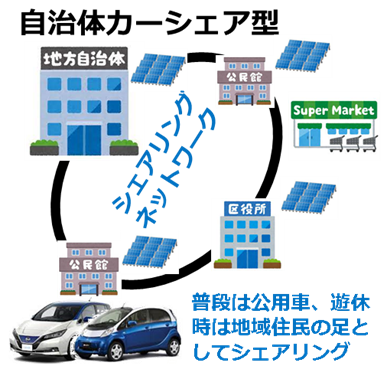 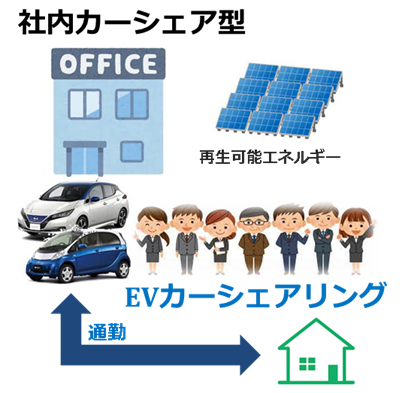 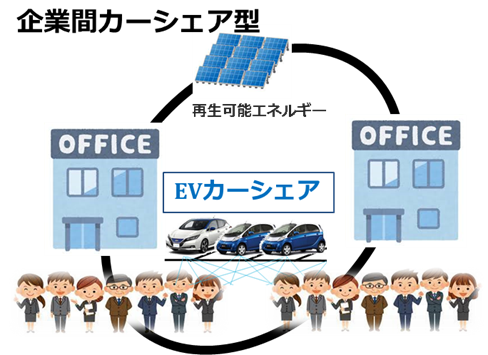 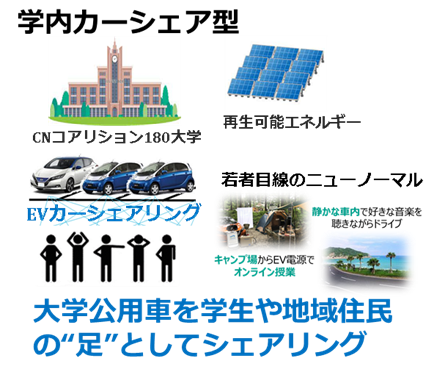 再エネ設備
（ソーラーカーポート）
太陽光パネル
V2H
外部給電器
パワーコンディショナ
EV
※必要なものがあれば新たに作成してください。